Příběhy	našich	sousedů
NÁVRAT DO VLASTI
Příběh pana Františka Beneše

Zpracovaly žákyně 8. ročníku ze	Základní školy Mutěnická 23 v Brně …
… jmenovitě
Kateřina Jouklová
Sabina Levíčková
Gábina Šedivá
Kateřina Šumberová
Lucie Zábojniková
Volyňští Češi 
…jsou etničtí Češi či jejich potomci usazení od druhé poloviny 19. století ve Volyni. 
V letech 1868 až 1880 odešlo z Rakouska-Uherska do carského Ruska téměř 16 tisíc Čechů.
https://cs.wikipedia.org/wiki/Voly%C5%88%C5%A1t%C3%AD_%C4%8Ce%C5%A1i
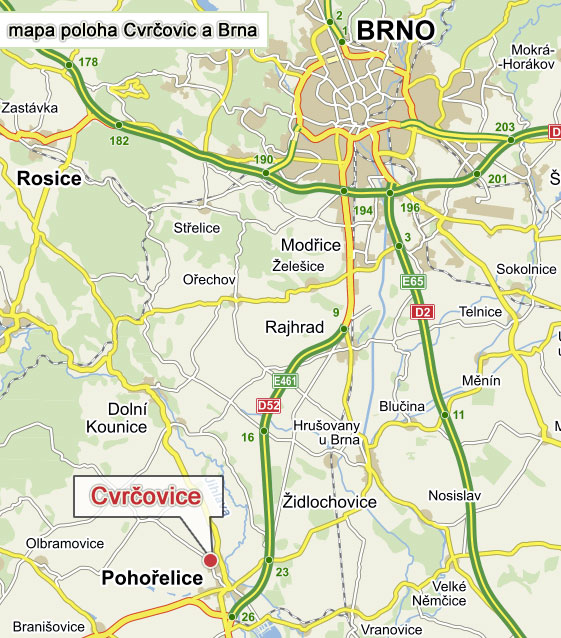 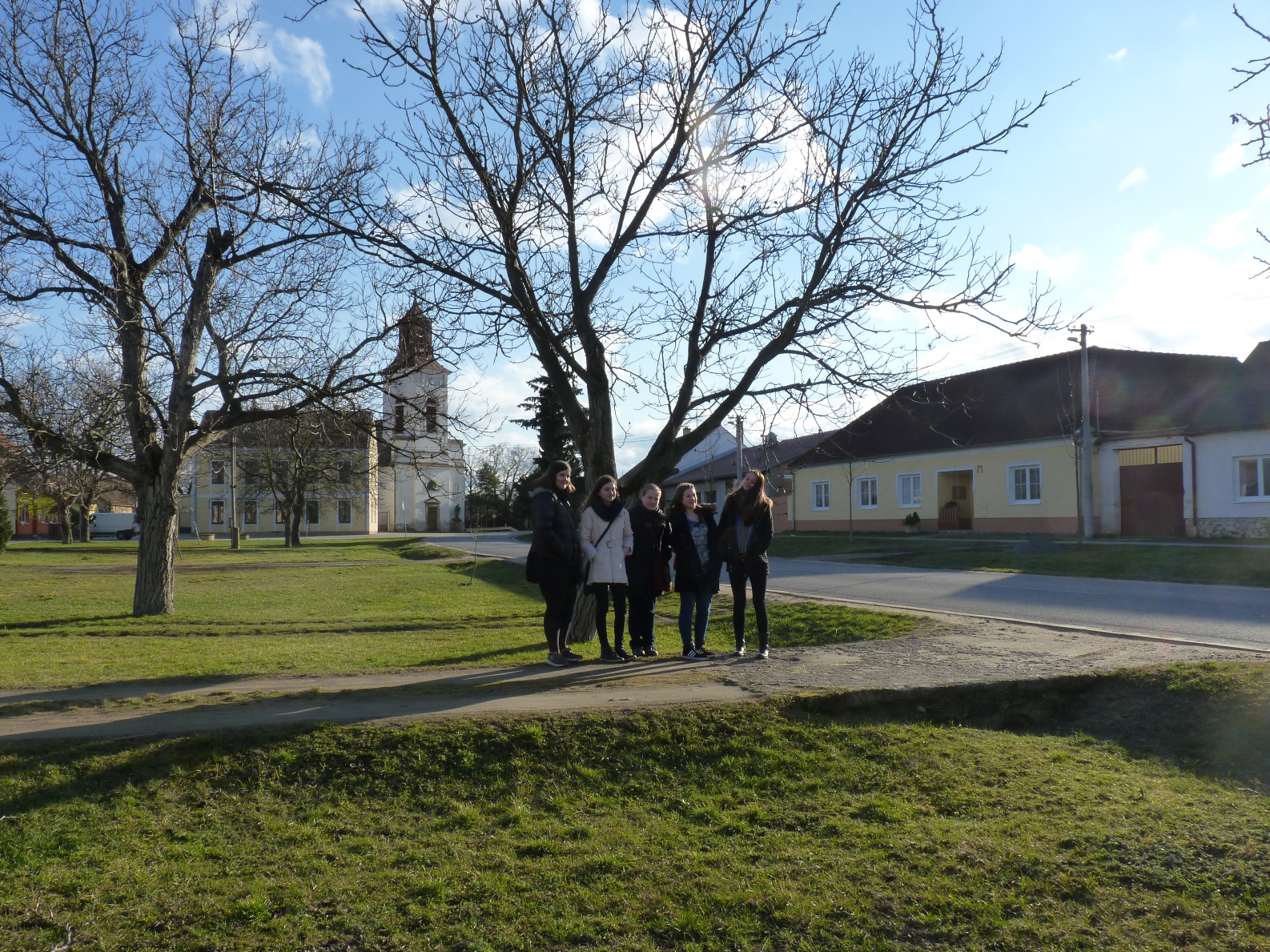 … jmenovitě
Po příjezdu do Cvrčovic
Geografické určení 
Volyňská oblast
Volyňská oblast
Leží v severozápadním cípu Ukrajiny při hranicích s Polskem a Běloruskem. Hlavním městem je Luck. Žije zde přes milion obyvatel, z nichž 97 % tvoří Ukrajinci. Volynští Češi se až na malé výjimky vrátili do vlasti.
https://https://cs.wikipedia.org/wiki/Voly%C5%88sk%C3%A1_oblast
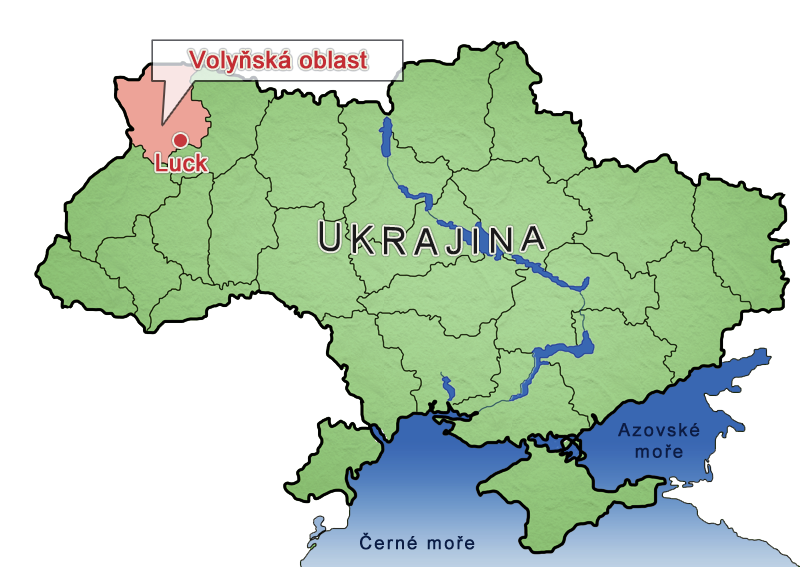 Geografické určení 
Volyňská oblast
https://cs.wikipedia.org/wiki/Voly%C5%88sk%C3%A1_oblast
Narukování na vojnu
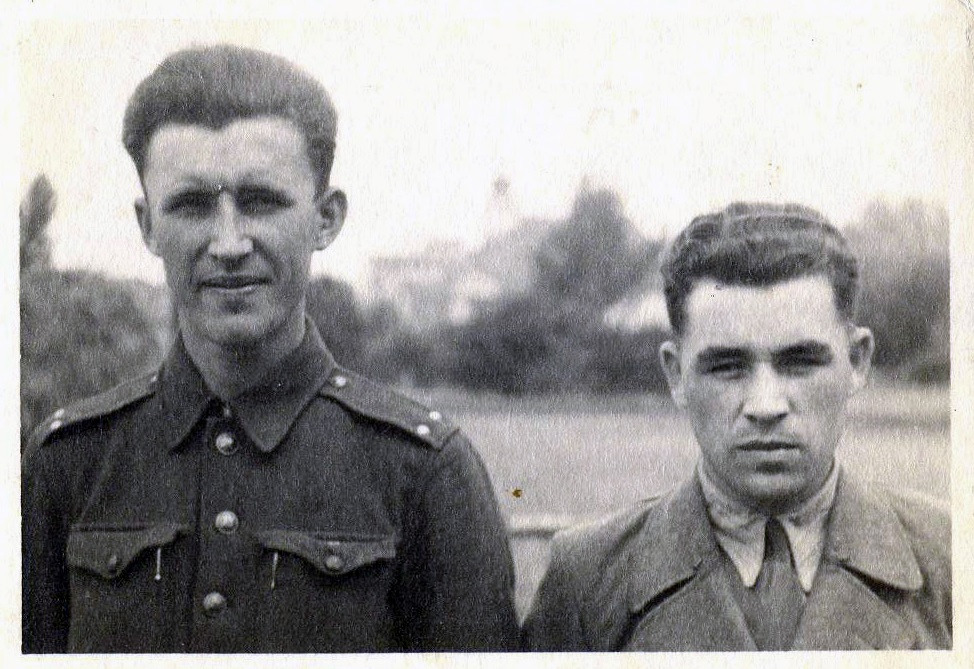 Se starším bratrem Břetislavem (pan František Beneš je vpravo)
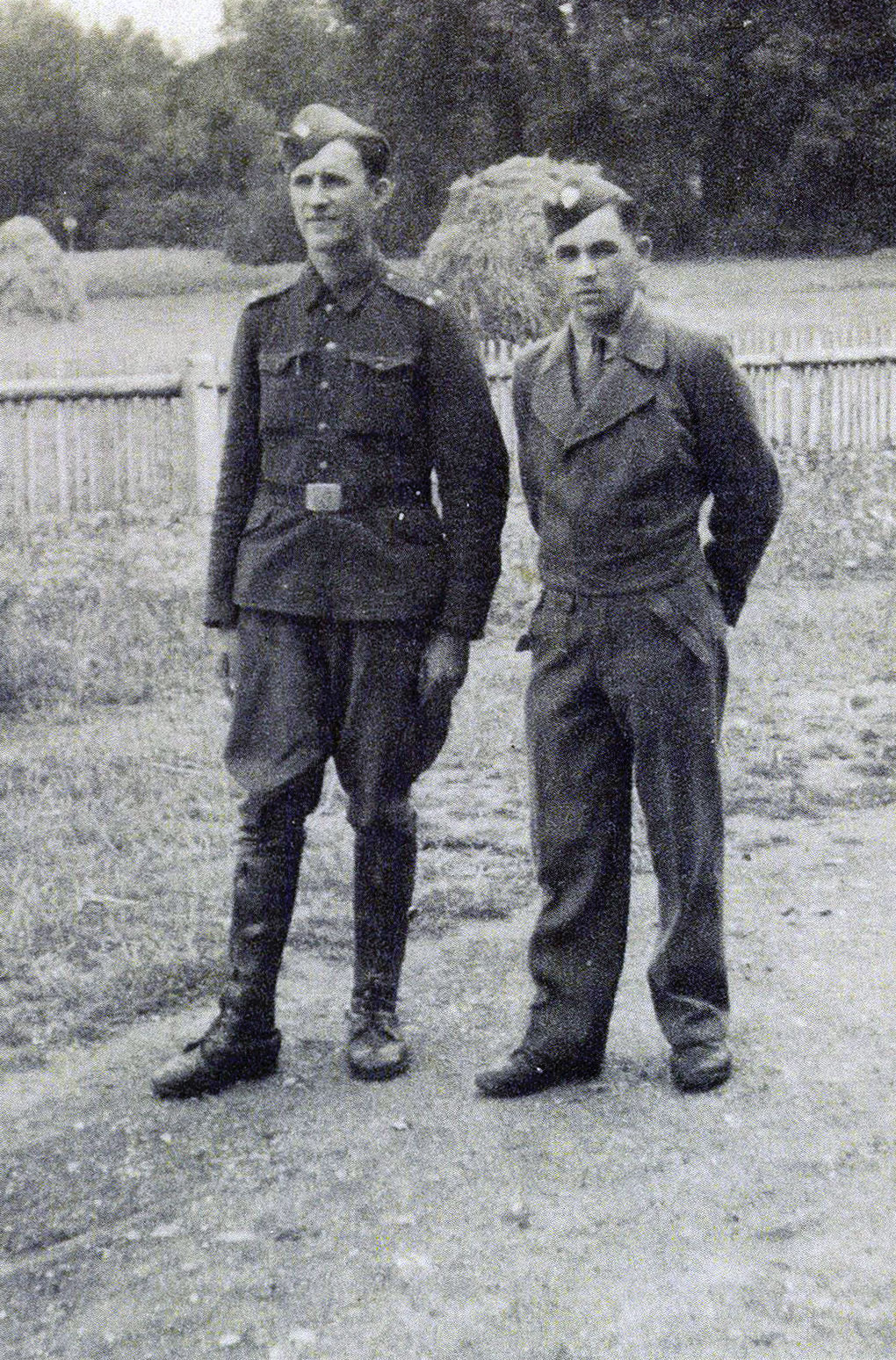 Narukování na vojnu
Se starším bratrem Břetislavem (pan František Beneš je vpravo)
Narukování na vojnu
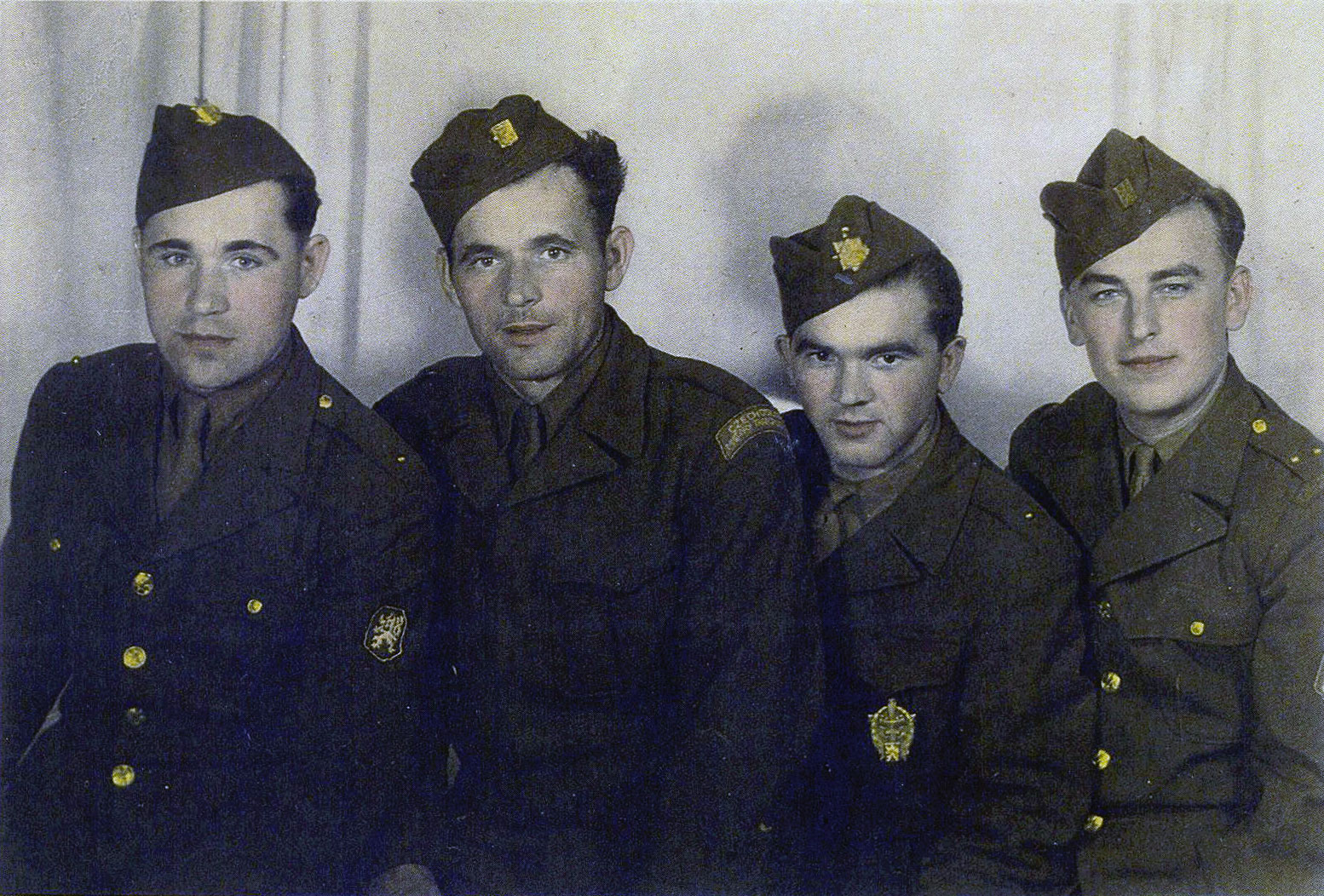 Setkání s kamarády z vojny po skončení války (pan František Beneš stojí vlevo)
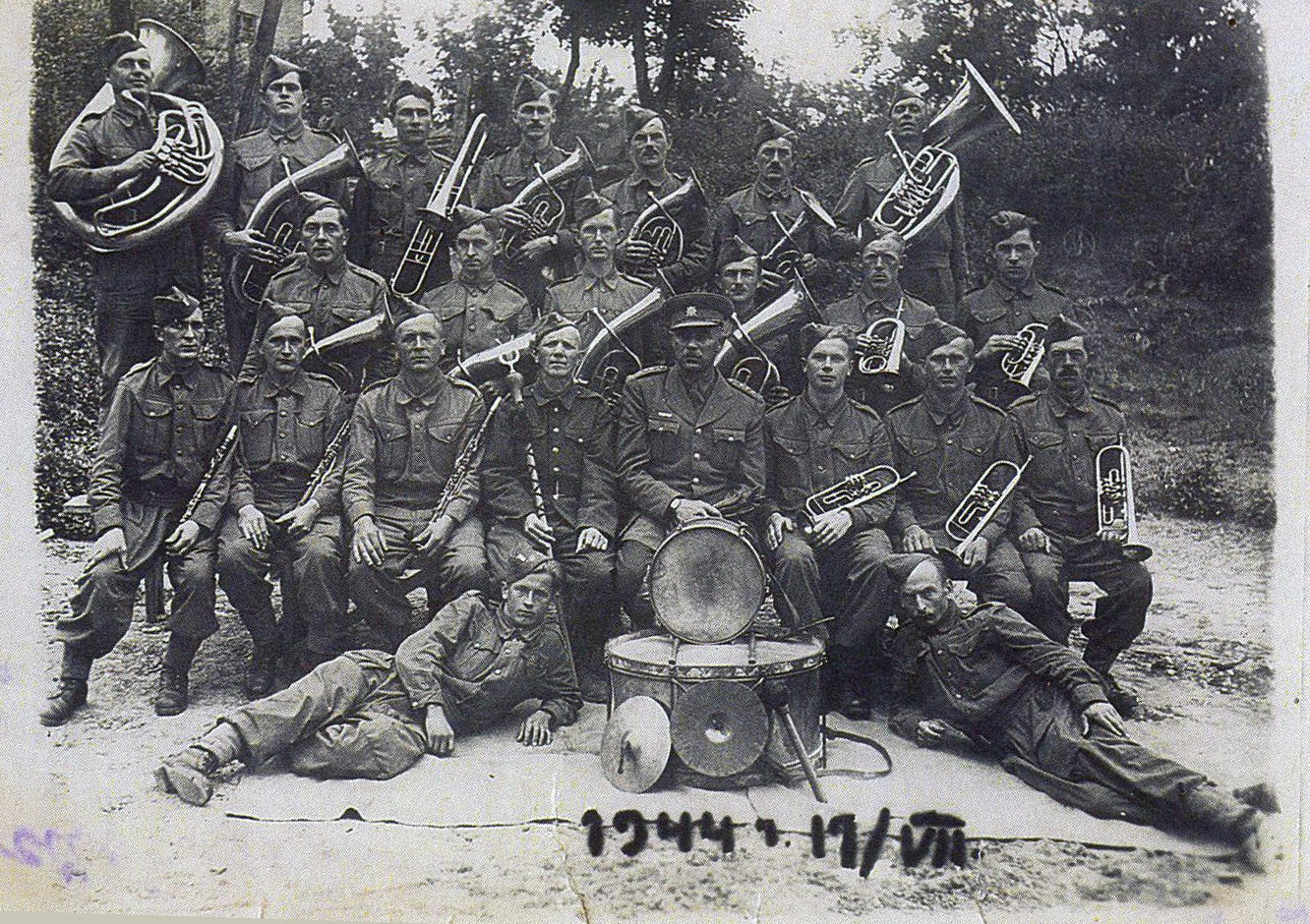 Pan František Beneš
Narukování na vojnu
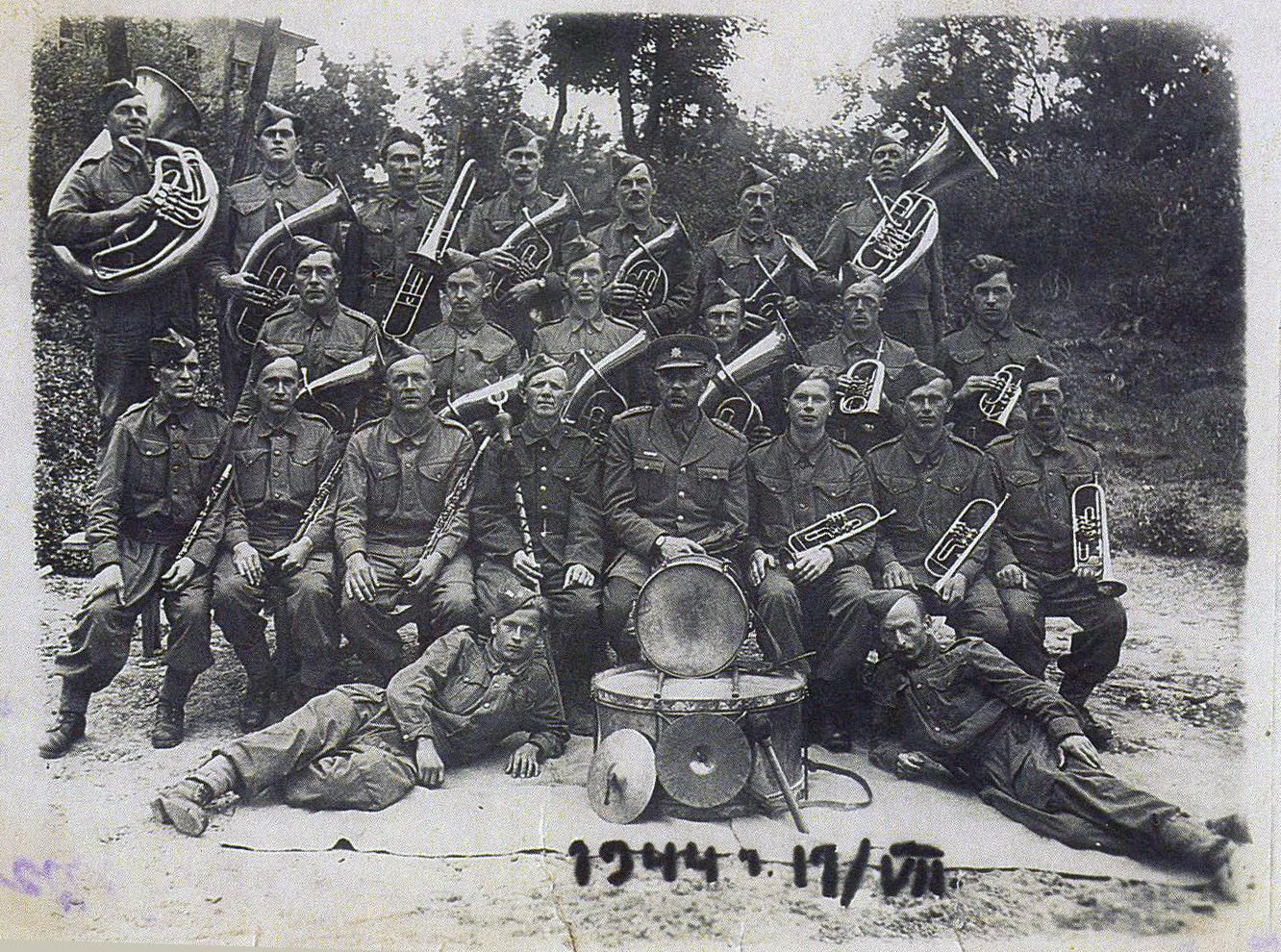 Na fotografii s armádním sborem (19. června 1944)
Narukování na vojnu
Obrovské vlastenecké cítění volyňských Čechů dokresluje poměr narukovaných vojáků, celkově totiž narukovalo 26,3% všech volyňských Čechů, což je největší procentuální počet bojujících vojáků národnostní menšiny nebo národa ve druhé světové válce.
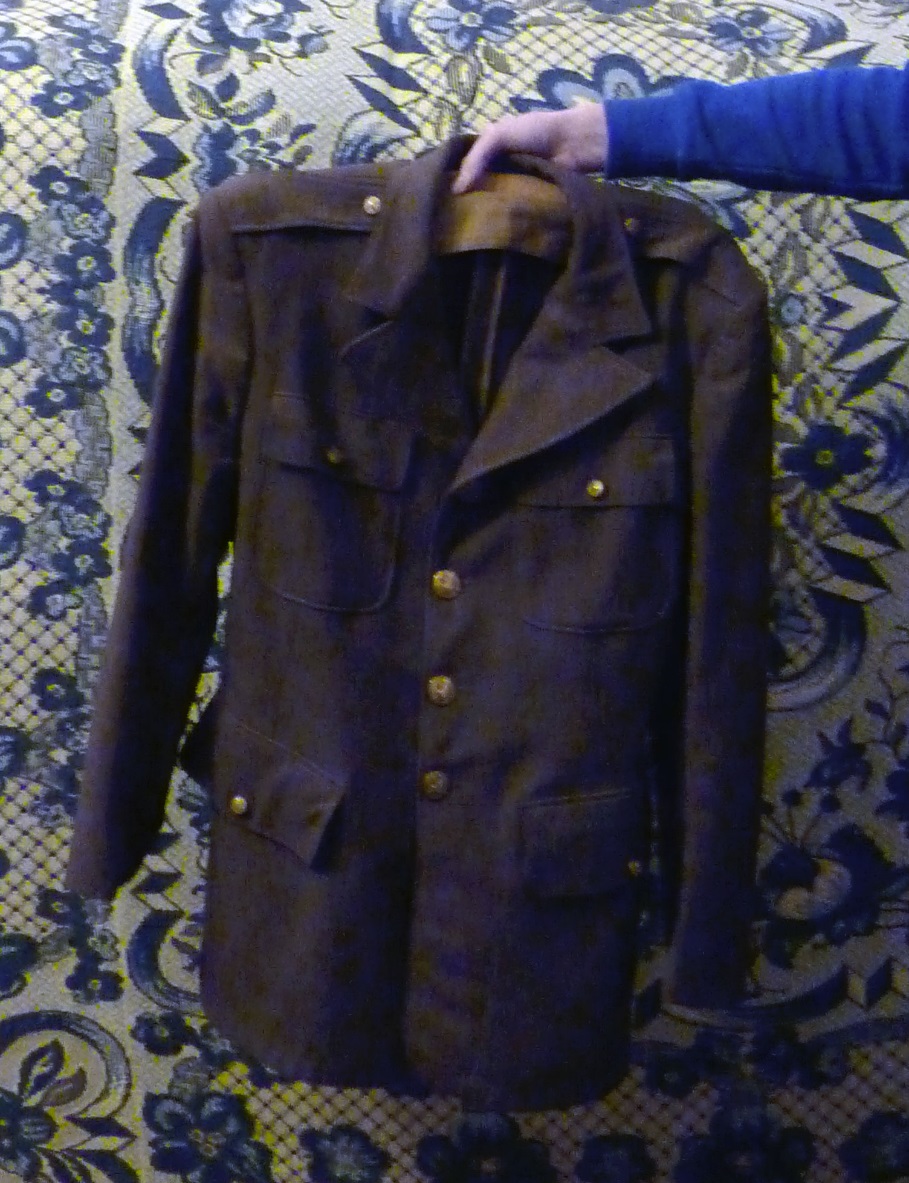 Uniforma pana Františka Beneše
Společná 				fotografie
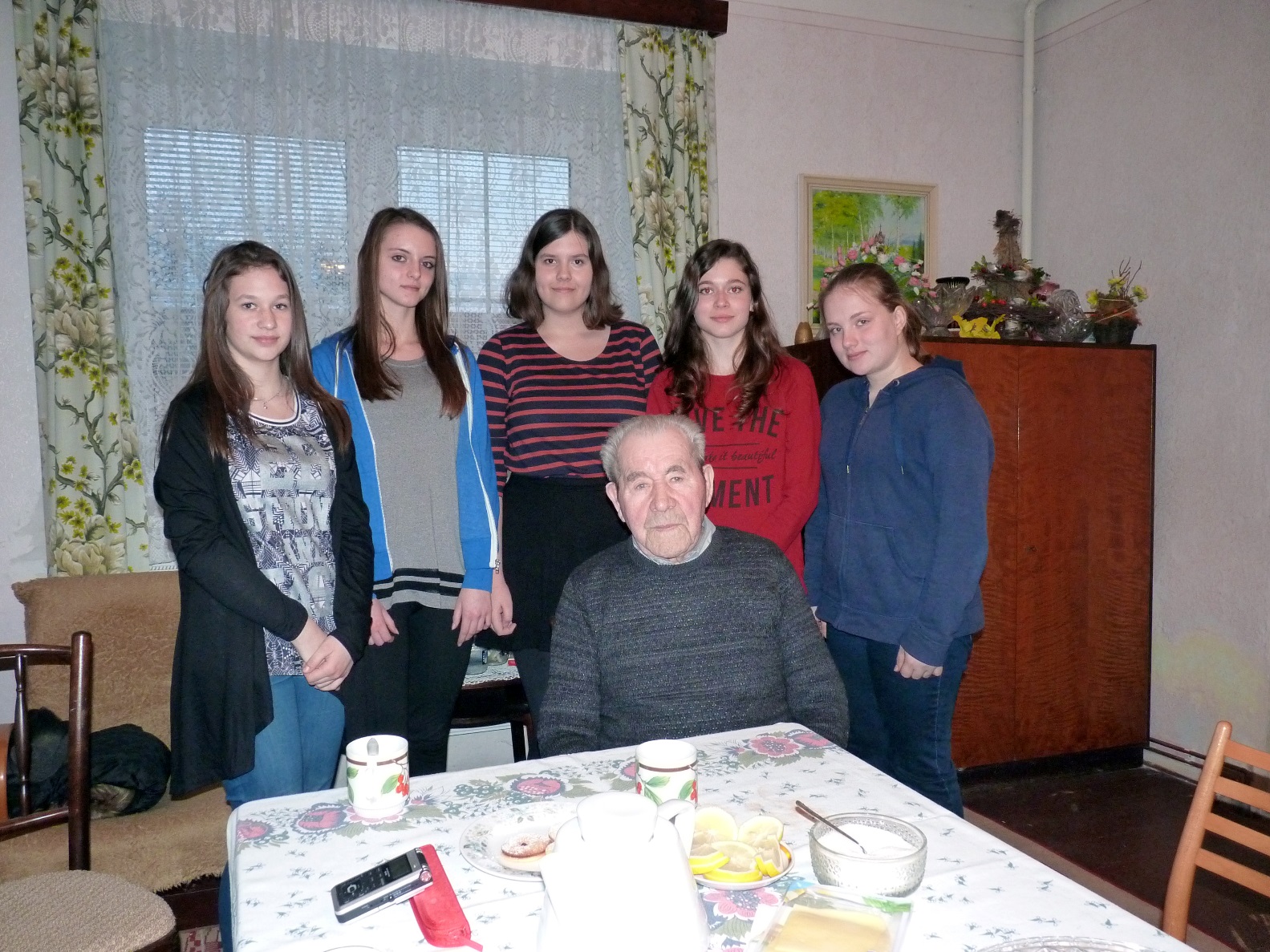 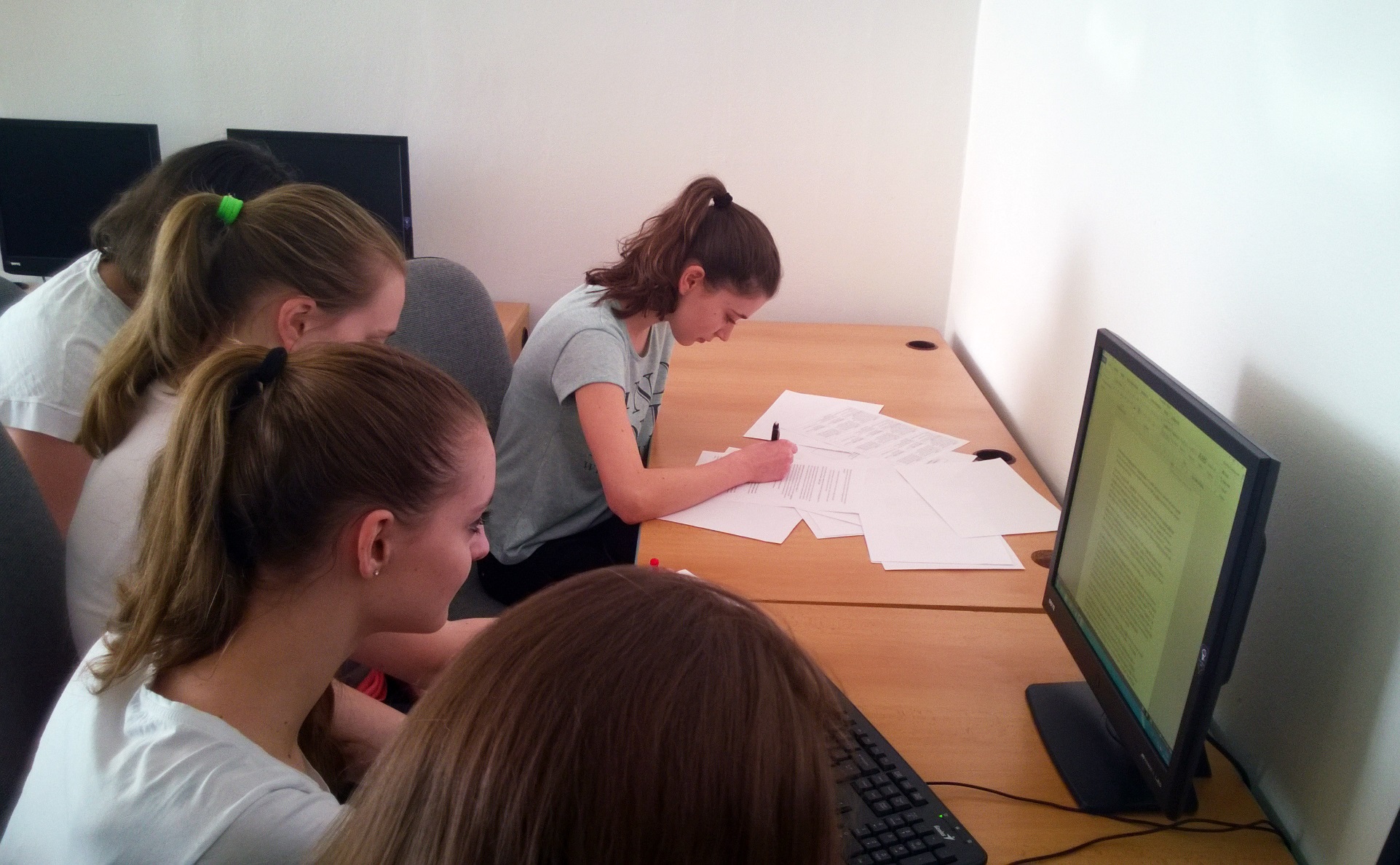 Při práci na projektu
Při práci na projektu
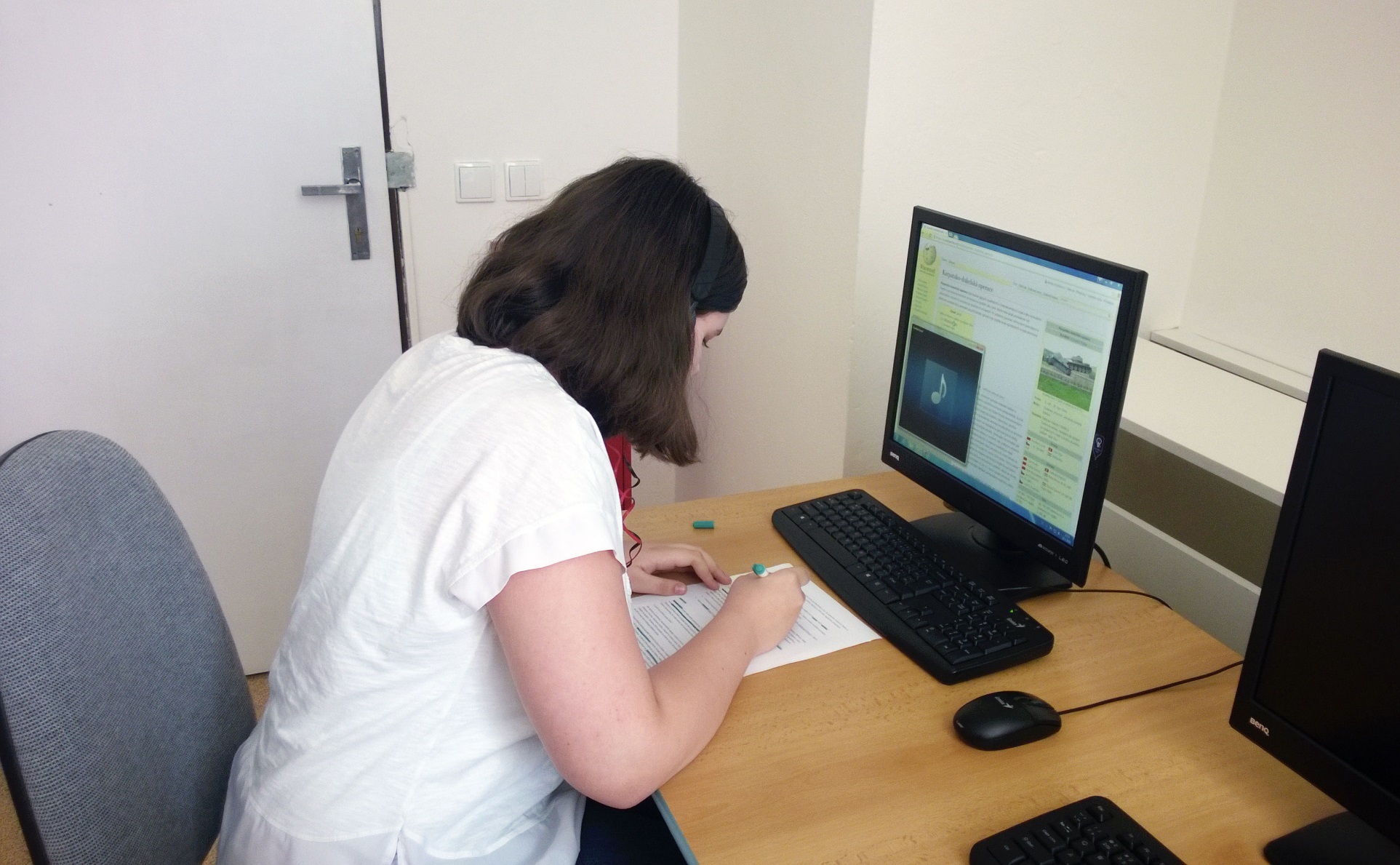 Při práci na projektu
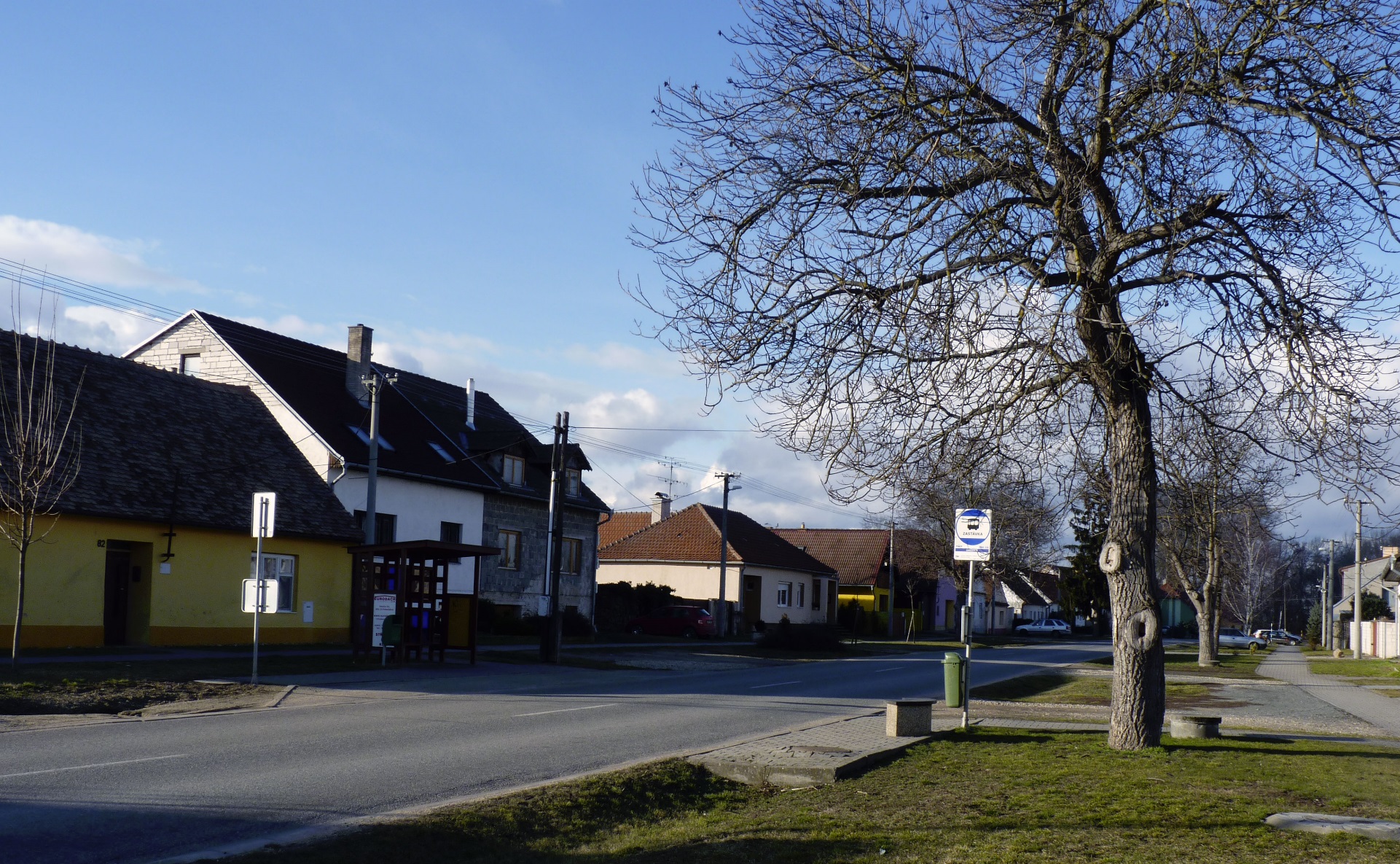 Při práci na projektu
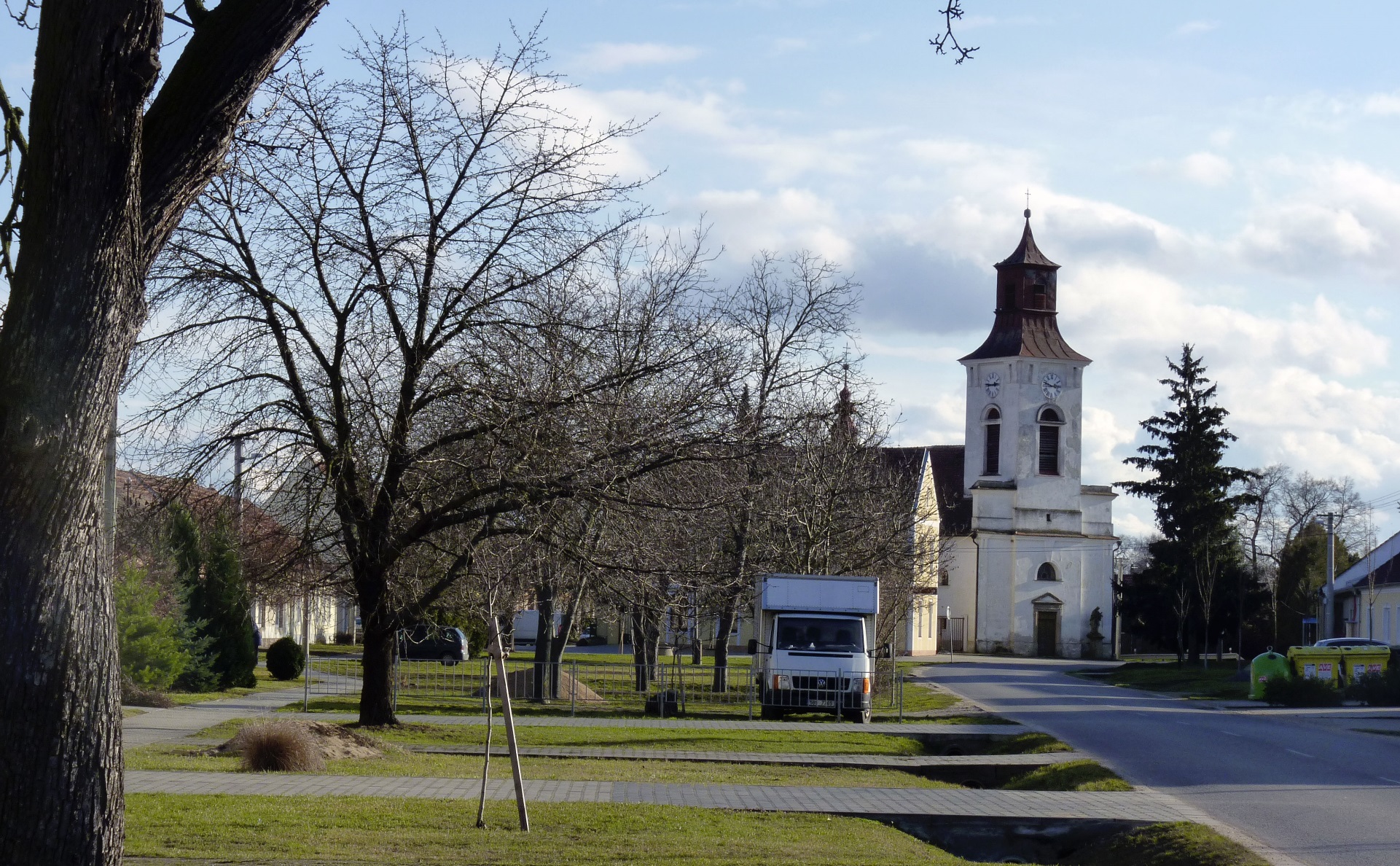 Při práci na projektu
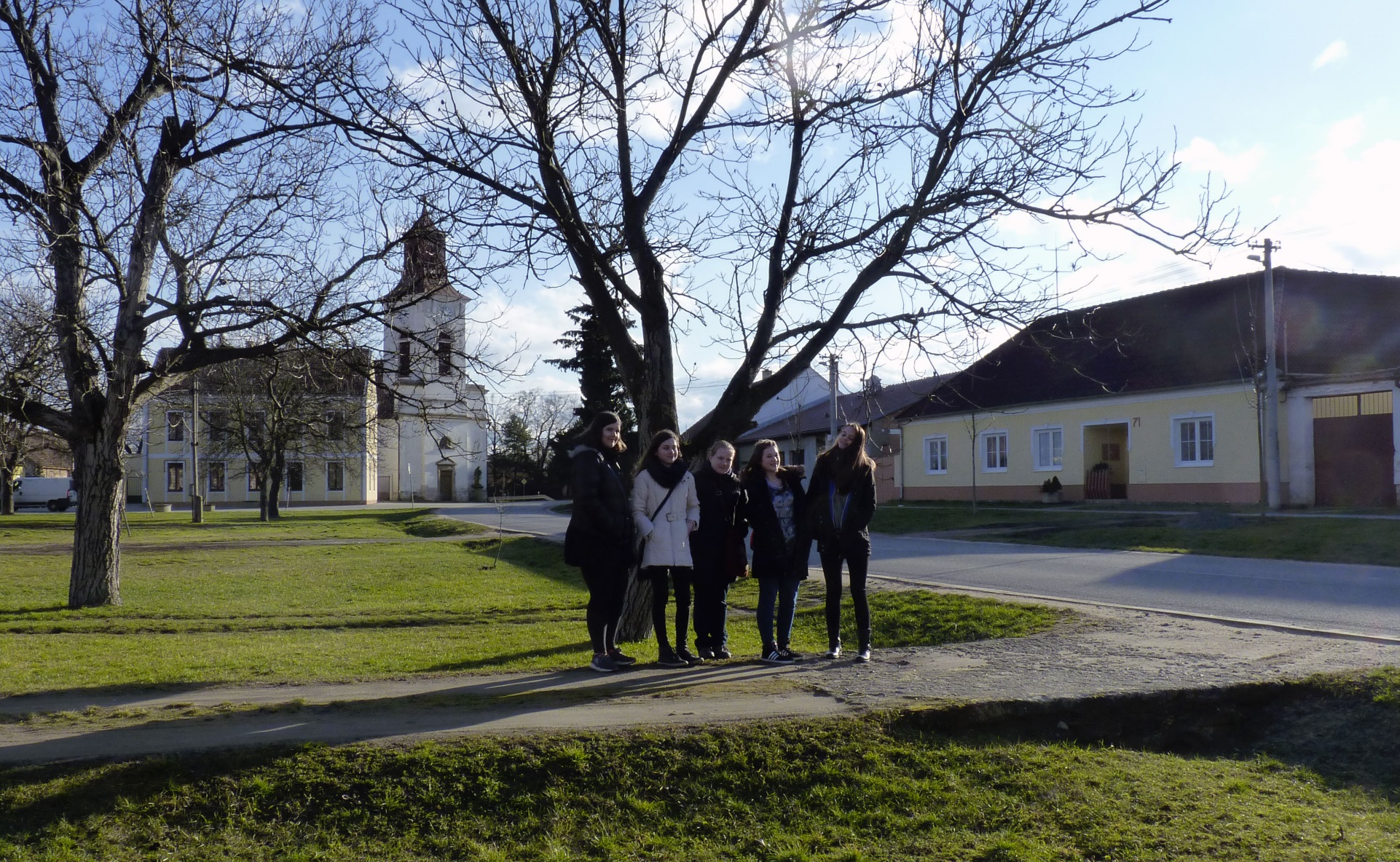 Při práci na projektu
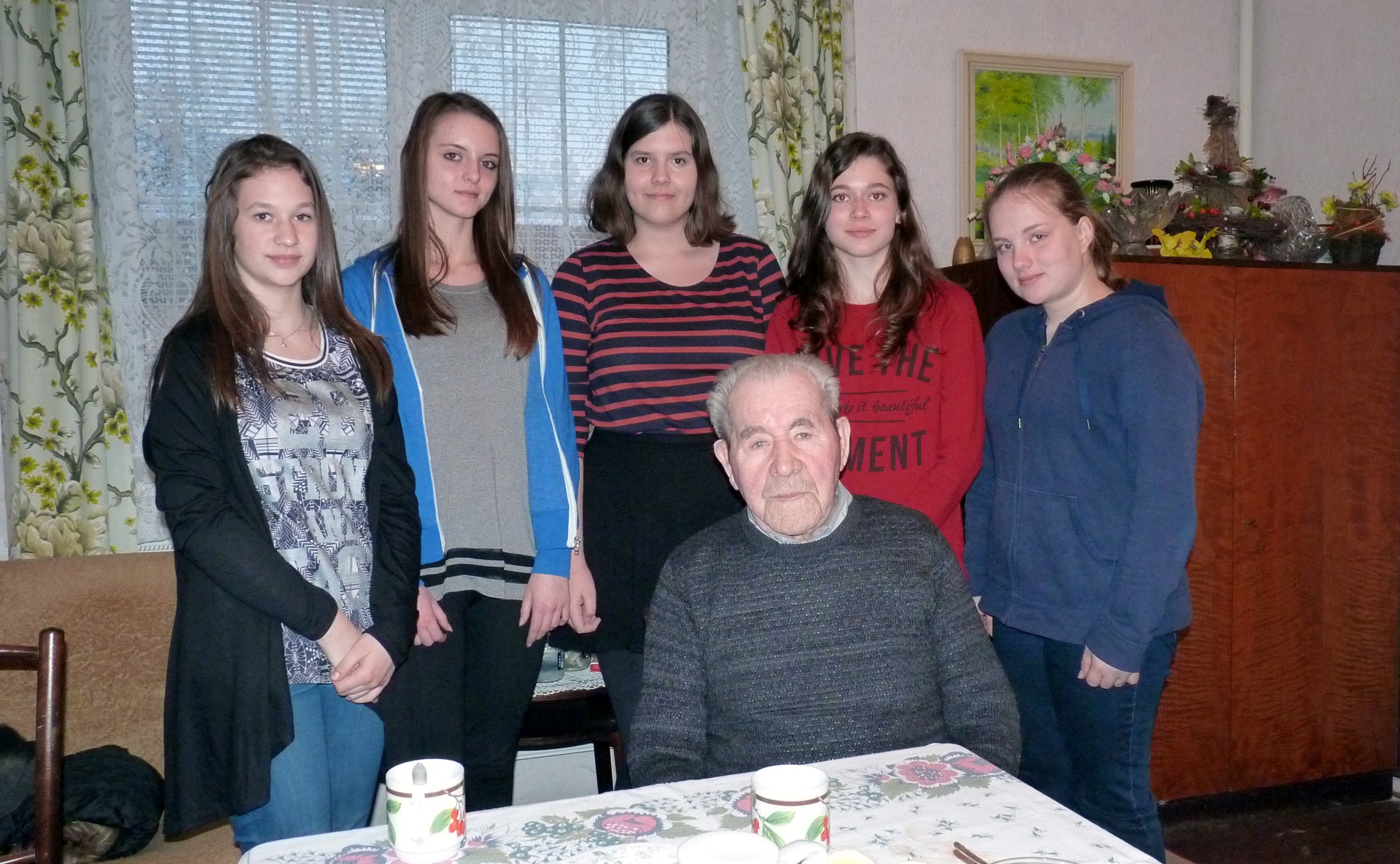 Gábina, Sabina, Lucka, Katka Š., Katka J. a pan Beneš
Děkujeme …
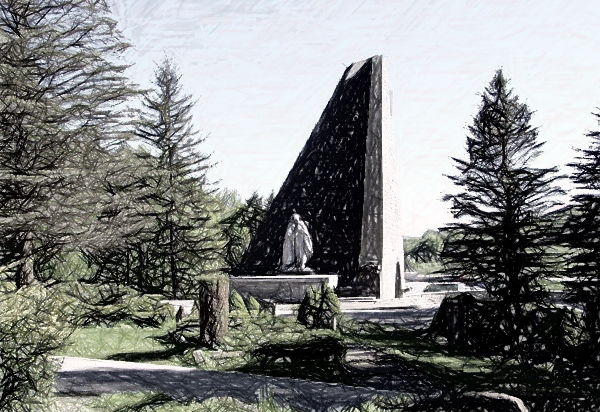 Památník vojákům bojujícím v Dukelském průsmyku